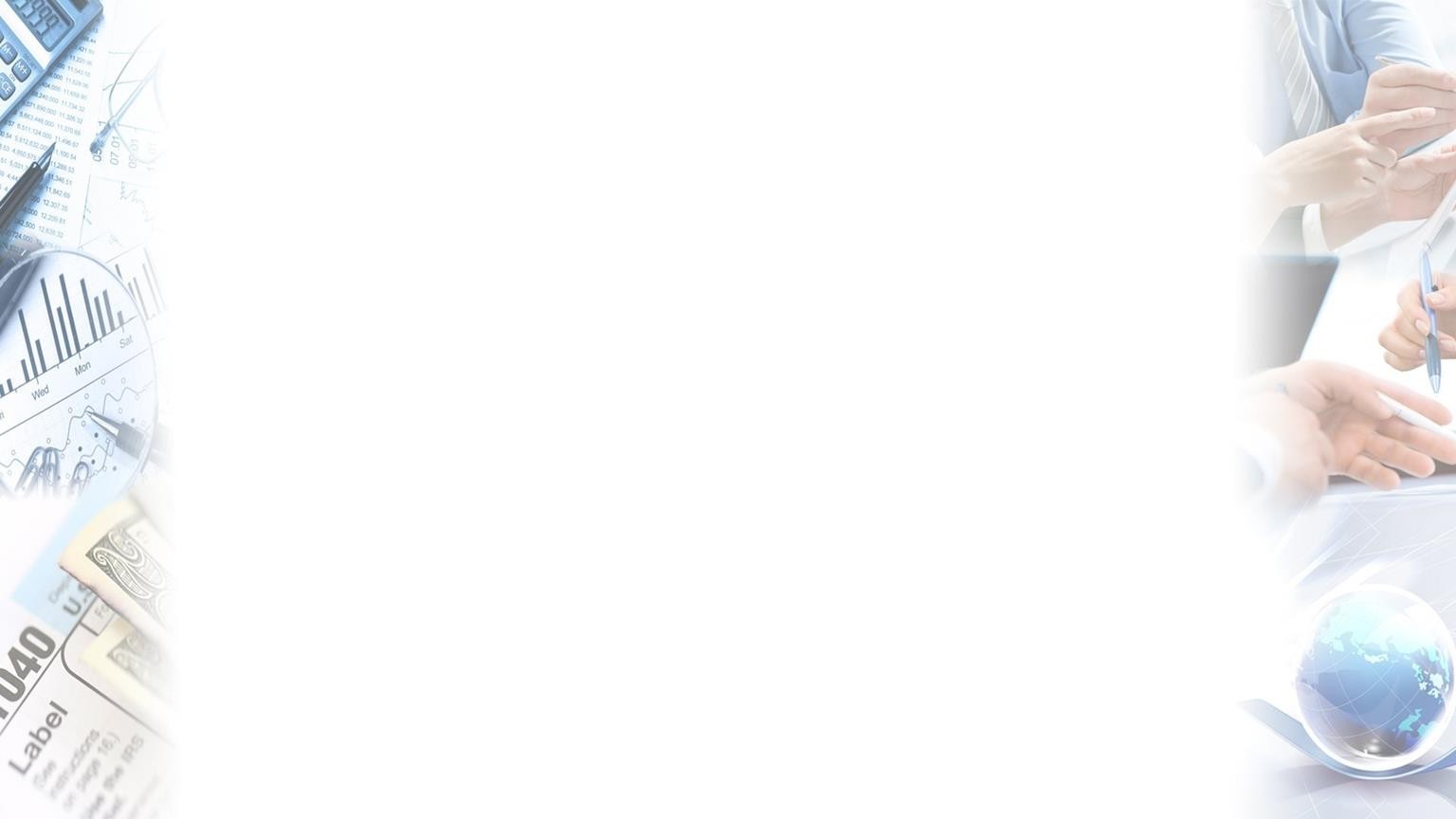 МБОУ СШ № 6
«Функциональная грамотность как условие  успешной социальной адаптации обучающихся с ОВЗ»
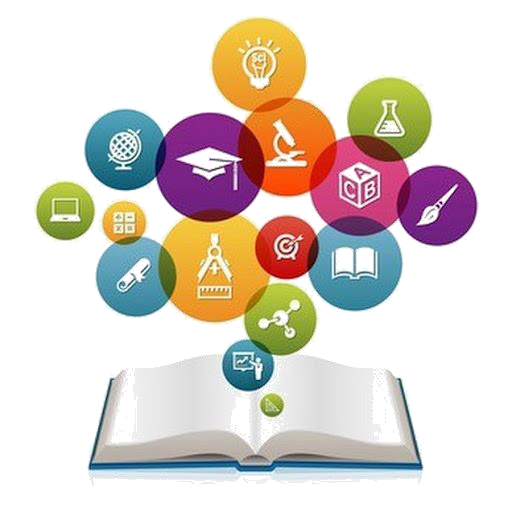 Лаевская Е.А., заместитель директора по УВР
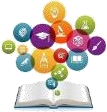 «Функциональная грамотность – это способность человека использовать приобретаемые в  течение жизни знания для решения широкого диапазона жизненных задач в различных сферах  человеческой деятельности, общения и социальных отношений».
Алексей Алексеевич Леонтьев
Хронология введения термина функциональной грамотности
Способность использовать навыки чтения и письма в 
условиях взаимодействия с социумом
Способность использовать навыки чтения и письма в 
условиях взаимодействия с социумом
Способность использовать навыки чтения и письма в 
условиях взаимодействия с социумом
Способность использовать навыки чтения и письма в 
условиях взаимодействия с социумом
Способность использовать навыки чтения и письма в 
условиях взаимодействия с социумом
1957 - ЮНЕСКО
Концепция и стратегия ФГ понимаются как обеспечение связи процессов 
овладения чтением и письмом, а  также повышением производительности 
труда и улучшением условий жизни работника и его семьи
Концепция и стратегия ФГ понимаются как обеспечение связи процессов 
овладения чтением и письмом, а  также повышением производительности 
труда и улучшением условий жизни работника и его семьи
Концепция и стратегия ФГ понимаются как обеспечение связи процессов 
овладения чтением и письмом, а  также повышением производительности 
труда и улучшением условий жизни работника и его семьи
Концепция и стратегия ФГ понимаются как обеспечение связи процессов 
овладения чтением и письмом, а  также повышением производительности 
труда и улучшением условий жизни работника и его семьи
Концепция и стратегия ФГ понимаются как обеспечение связи процессов 
овладения чтением и письмом, а  также повышением производительности 
труда и улучшением условий жизни работника и его семьи
Конец 1960-начало 1970г.г.
Расширение состава и содержания функционального знания 
с учетом всех сторон общественной жизни (экономической, 
политической, гражданской, общественной, культурной)
Середина 1970- начало 1980 г.г
Установление связи функциональной грамотности с повышающимся 
уровнем владения письменным словом, общего образования, 
изменениями в сфере труда)
Установление связи функциональной грамотности с повышающимся 
уровнем владения письменным словом, общего образования, 
изменениями в сфере труда)
Установление связи функциональной грамотности с повышающимся 
уровнем владения письменным словом, общего образования, 
изменениями в сфере труда)
Середина 1980- начало 1990 г.г
Осознание функциональной грамотности как гаранта 
жизнедеятельности человека, средства его успешного 
жизнеустроения в меняющемся мире
Осознание функциональной грамотности как гаранта 
жизнедеятельности человека, средства его успешного 
жизнеустроения в меняющемся мире
Начало XXI века
Основные направления функциональной  грамотности
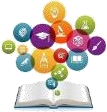 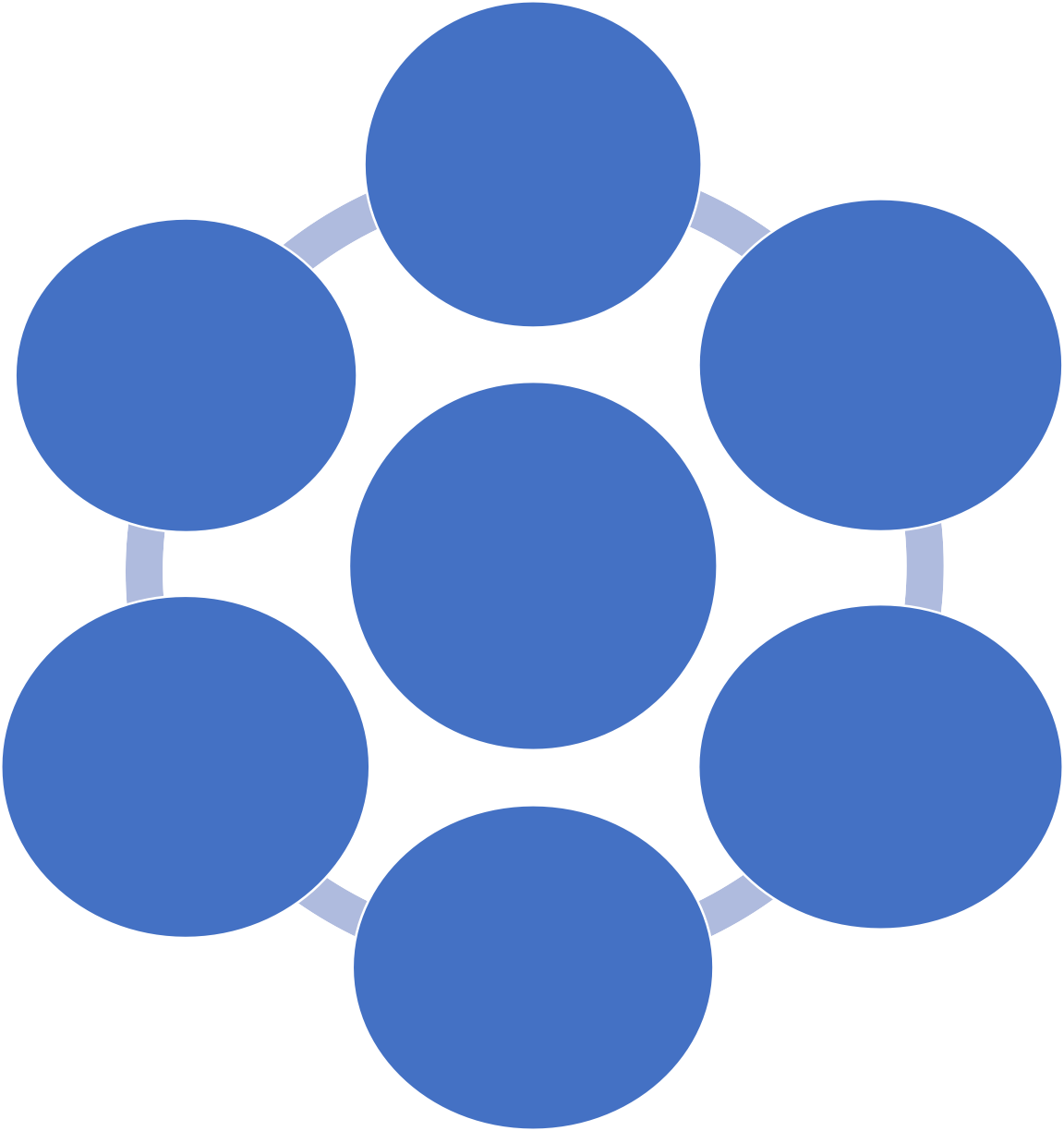 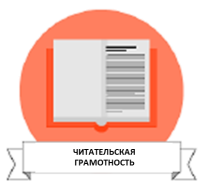 ЧТ
(читательская  грамотность)
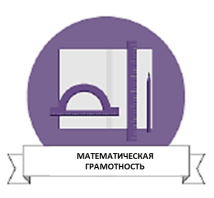 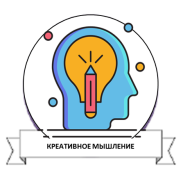 МГ
(математическая
грамотность)
КМ
(креативное  мышление)
ФГ
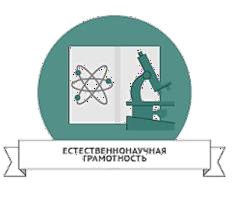 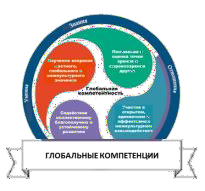 ГК
(глобальные  компетенции)
ЕН
(естественно--
научная  грамотность)
ФГ
(финансовая  грамотность)
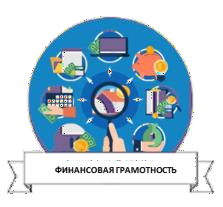 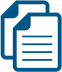 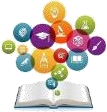 Нормативно-правовая база
Федерального уровня
Указ Президента Российской Федерации № 204 от 07.05.2018  
Правительству РФ поручено обеспечить глобальную  конкурентоспособность российского образования, вхождение Российской  Федерации в число 10 ведущих стран мира по качеству общего  образования).
Формирование функциональной грамотности рассматривается как условие  становления динамичной, творческой, ответственной,  конкурентоспособной личности (Из Государственной программы РФ «Развитие образования» (2018-2025 годы) от 26 декабря 2017 г.
Приказ Министерства просвещения Российской Федерации от 31.05.2021 № 287 «Об утверждении федерального государственного  образовательного стандарта основного общего образования».
1957 г.  (ЮНЕСКО)
Регионального уровня
Распоряжение Министерства образования и науки Хабаровского края от 30.09.2022 № 1196 «Об утверждении комплекса мер по формированию и оценке функциональной грамотности обучающихся в общеобразовательных организациях,  расположенных на территории ».
Муниципального уровня
Приказ Управления образования Администрации Советско-Гаванского муниципального района Хабаровского края от 08.11.2022 № 405.1 "Об утверждении муниципального плана мероприятий по формированию и оценке функциональной грамотности обучающихся"
Уровня образовательной организации
Приказ МБОУ СШ № 6 от 01.09.2022г № 44 «Об утверждении плана мероприятий по формированию и оценке функциональной грамотности обучающихся».
Начало XXI
века
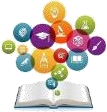 Основные направления работы МБОУ СШ № 6 по формированию и оценке функциональной  грамотности
Корректировка учебных планов, планов внеурочной деятельности
Повышение квалификации педагогов  по вопросам ФГ
Организационно-методическое сопровождение
Мероприятия для обучающихся по формированию ФГ
Мониторинг  уровня сформированности ФГ обучающихся 5-9 классов
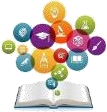 Корректировка учебных планов, планов внеурочной деятельности
в части формируемой участниками образовательных отношений в 6-8 классах введен учебный курс «Уроки функциональной грамотности» (естественно-научная грамотность)
в план внеурочной деятельности для обучающихся 1-11 классов  включены курсы по формированию финансовой, читательской, математической грамотности, развитию глобальных компетенций и креативного мышления:
 «Основы финансовой грамотности», 
«Профиполис», 
«Клуб путешественников», 
«В мире математики», 
«Красота своими руками» и др.
Середина  1980-х – начало
1990-х гг.
Начало XXI
века
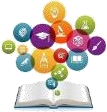 Организационно-методическое сопровождение
Заседания ШМО, Методического совета
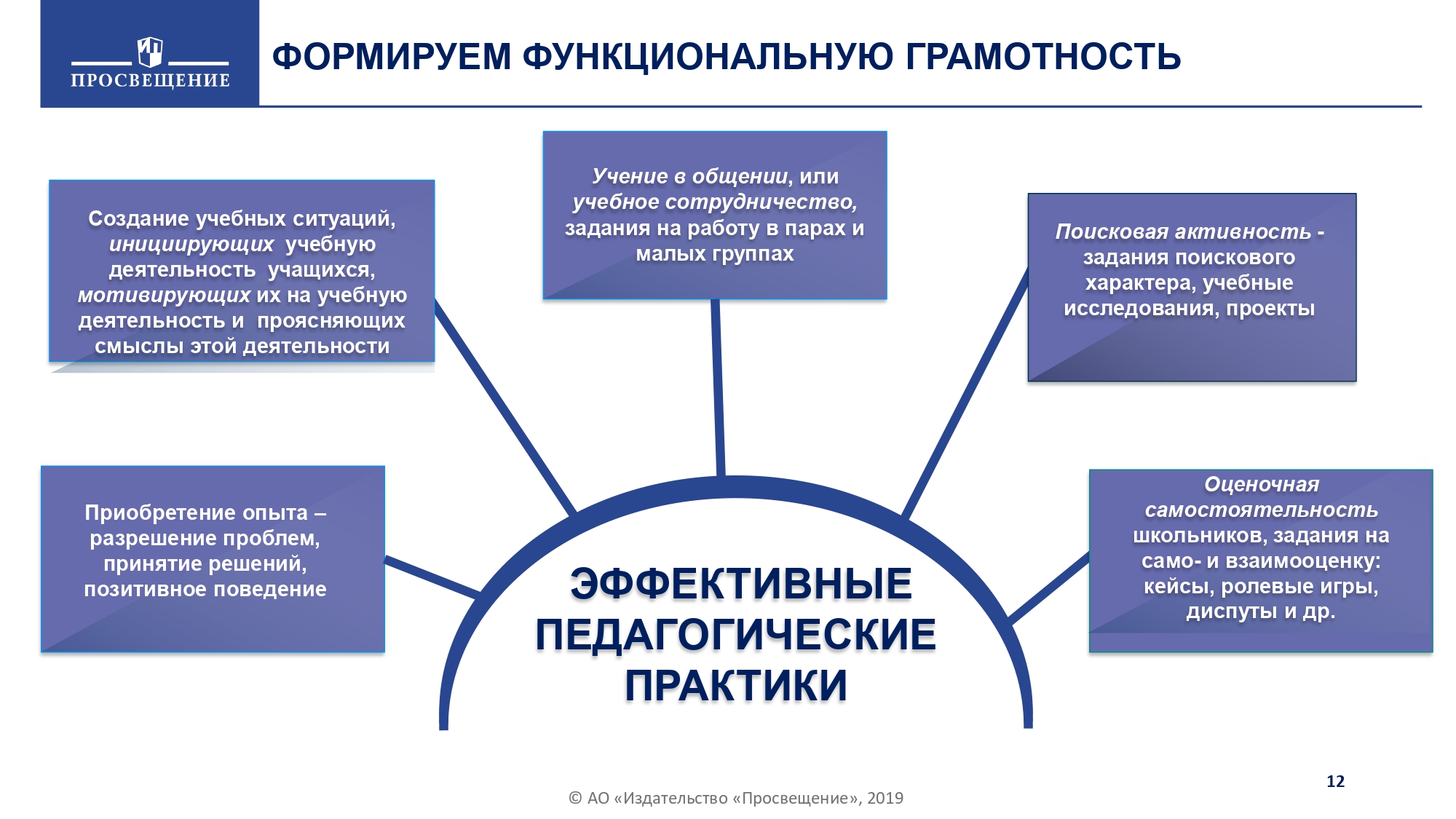 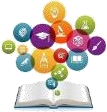 Трудности и проблемы в выполнении заданий:
Недостаточное	умение	работать	с	разного	вида	информацией	
Проблемы при формулировании развернутого ответа в виде текста.
Недостаточное владение навыками целостного и творческого анализа.
Устанавливать связи между событиями или утверждениями.
Использовать информацию из текста для решения практической задачи.
Высказывать и обосновывать собственную точку зрения по вопросу.
Оценивать содержание текста или его элементов
Низкая способность к концентрации внимания.
Особенности заданий по формированию функциональной грамотности  для обучающихся с ОВЗ:
Задача, поставленная перед обучающимися, решается с помощью предметных  знаний (если это возможно);
В каждом из заданий описывается ситуация, как правило, близкая и понятная обучающимся;
Контекст заданий близок к проблемным ситуациям, возникающим в повседневной  жизни;
Вопросы	задания	изложены	простым,	ясным	языком	и,	как	правило,  немногословны;
Все вопросы однозначны для интерпретации, чтобы исключить двусмысленность трактуемого задания;
Используются не только тексты, но и	иллюстрации: рисунки, фрагменты карт,  таблицы, схемы.
Количество	предлагаемых	 заданий	на	одну	ситуацию	сокращено	в	связи	с
особенностями обучающихся.
Задания комплексны и структурированы, состоят из нескольких взаимосвязанных  вопросов.
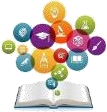 Организационно-методическое сопровождение
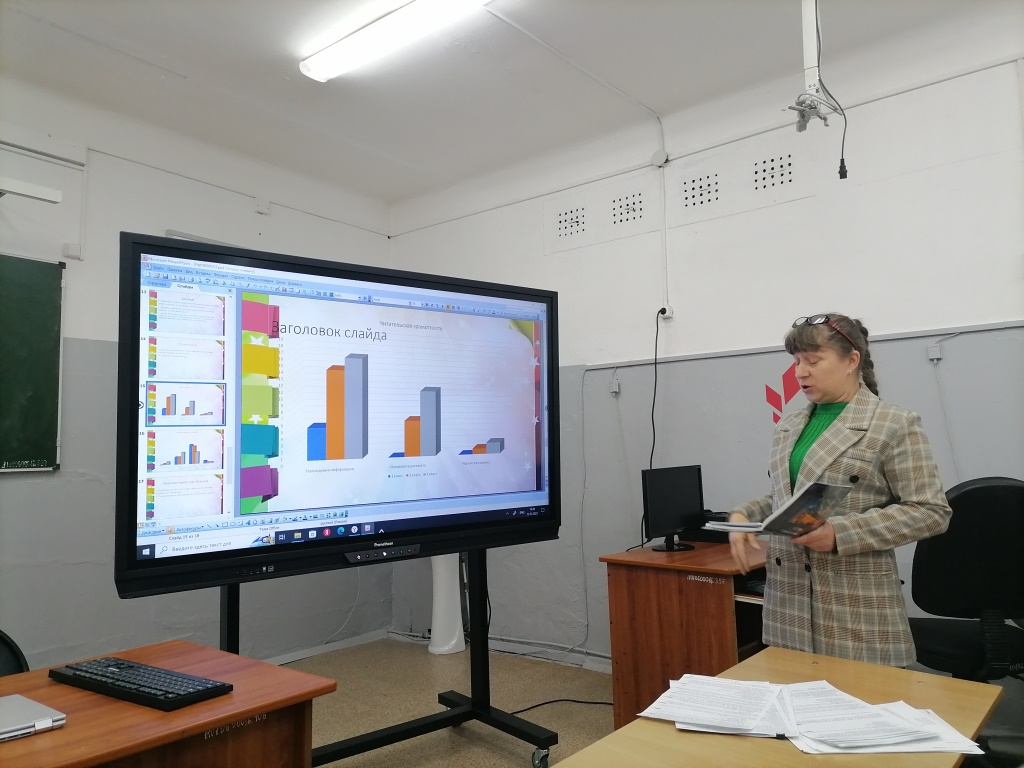 Семинар-практикум «Система методического сопровождения процесса формирования ФГ обучающихся через ВПР, ГИА, ОГЭ, PISA»
Педагогический совет по теме «Формирование и оценка функциональной грамотности в цифровой образовательной среде».
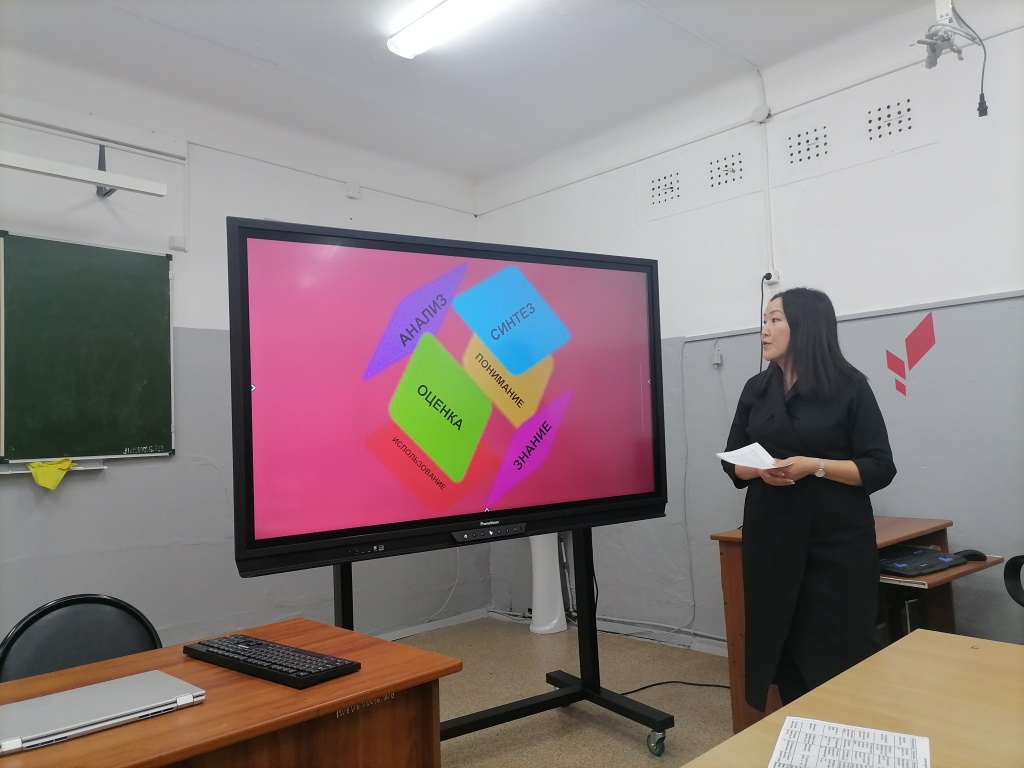 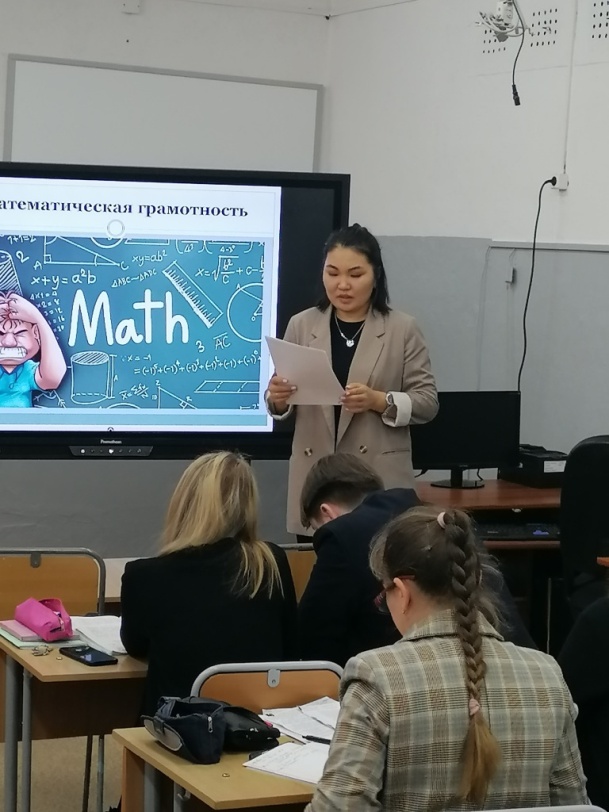 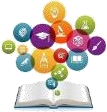 Организационно-методическое сопровождение
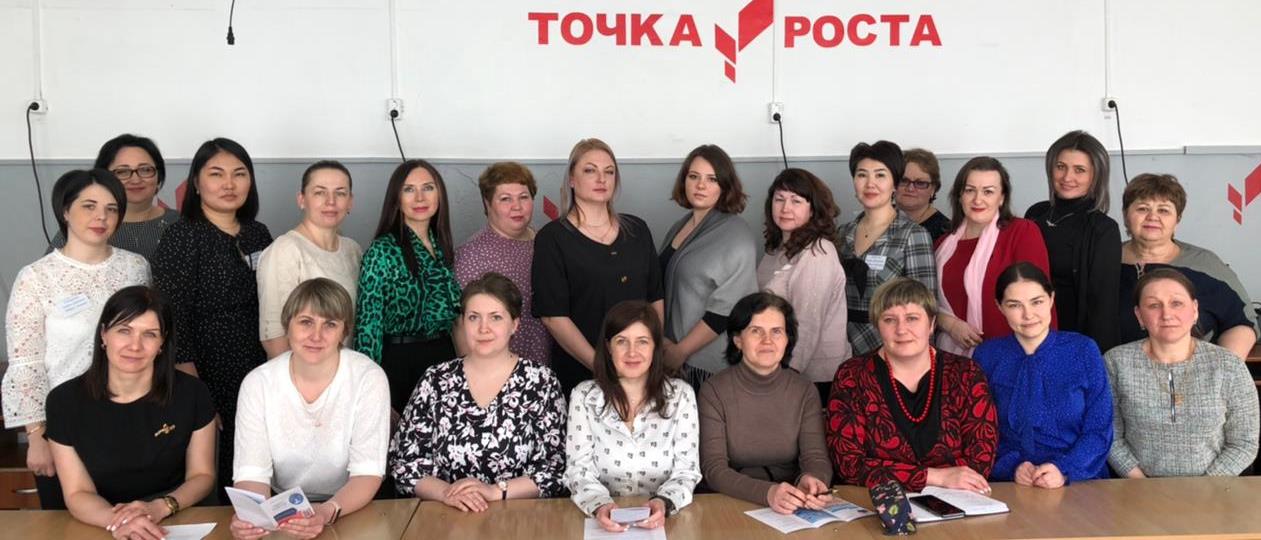 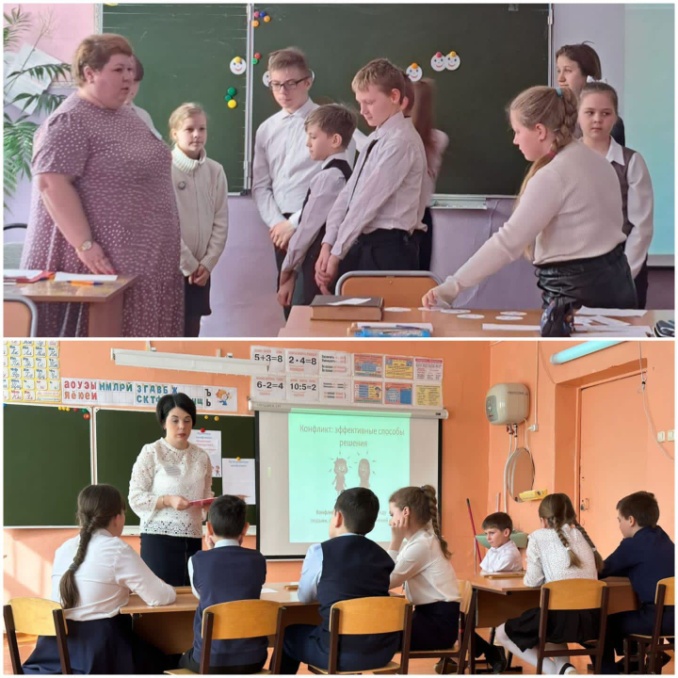 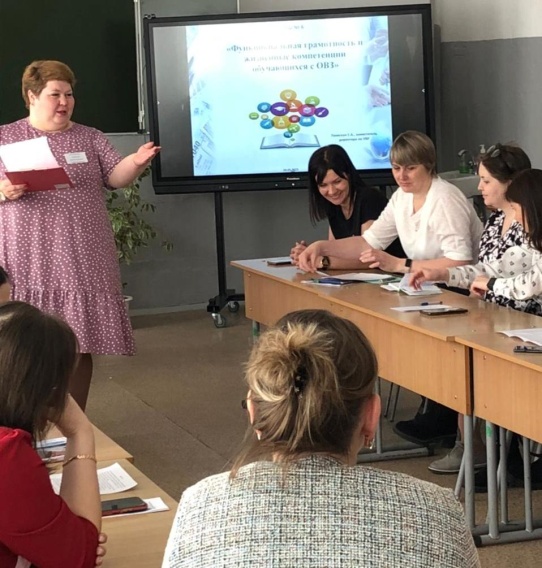 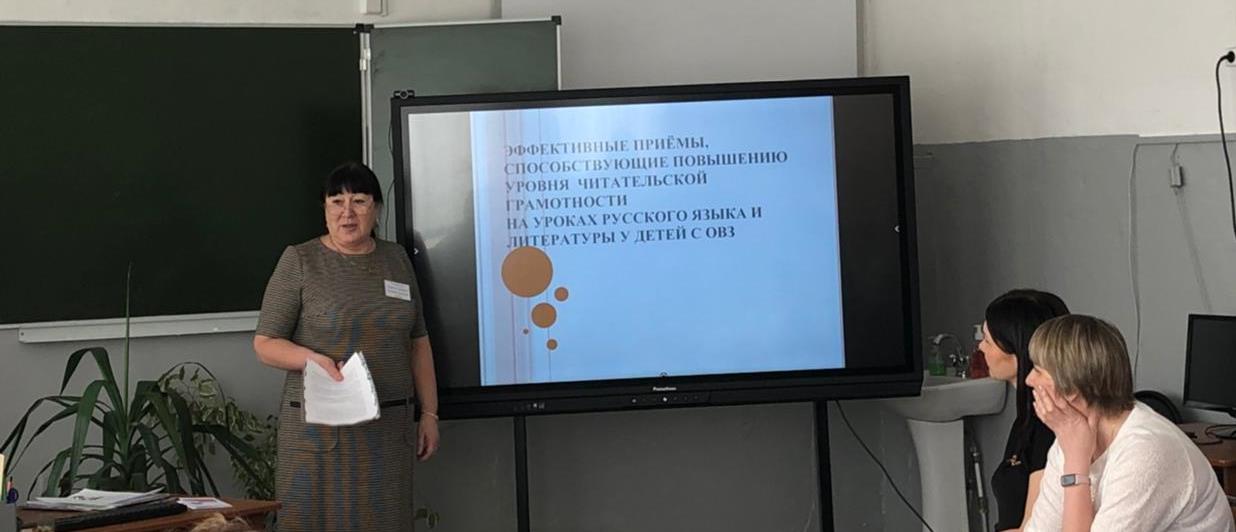 Семинар-практикум «Функциональная грамотность как условие  успешной социальной адаптации обучающихся с ОВЗ»
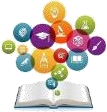 Тематические недели функциональной грамотности
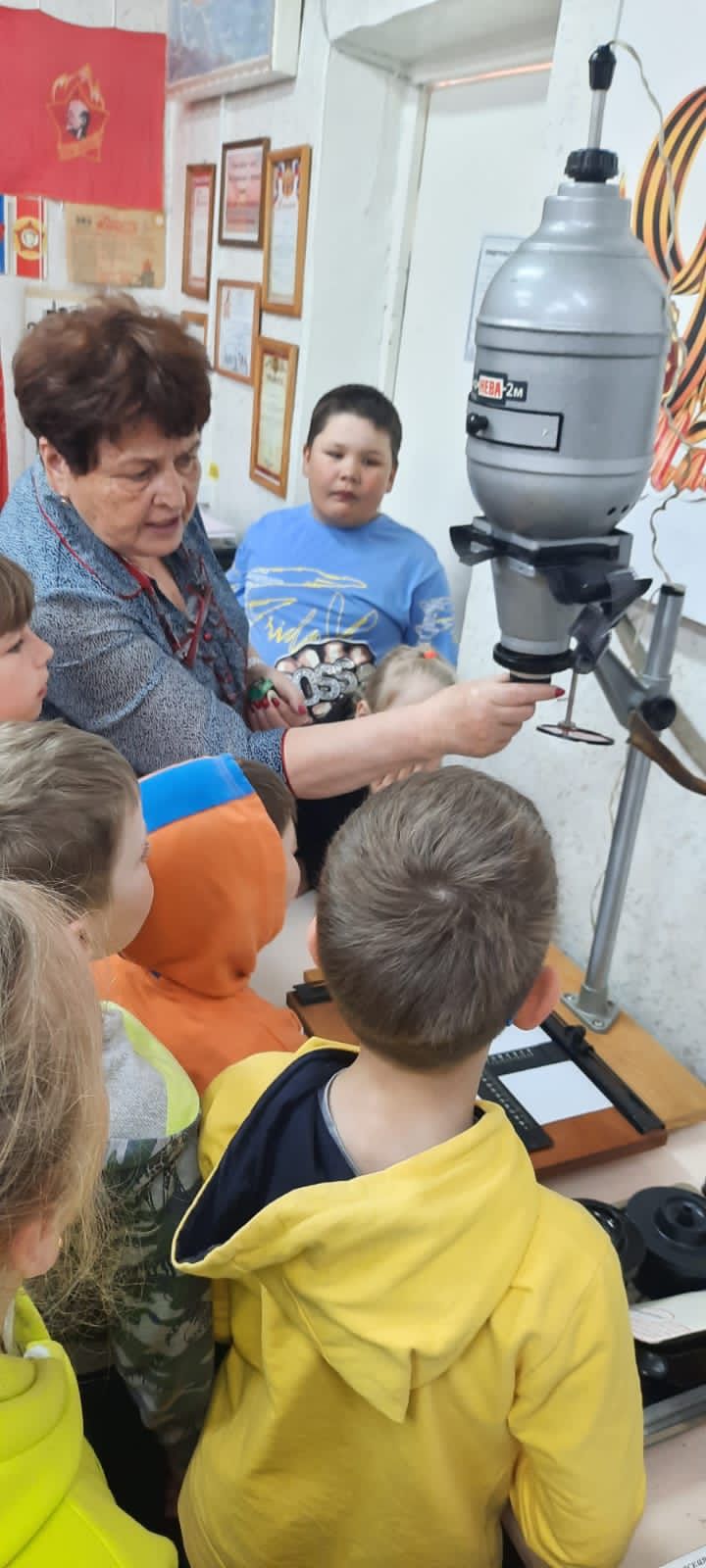 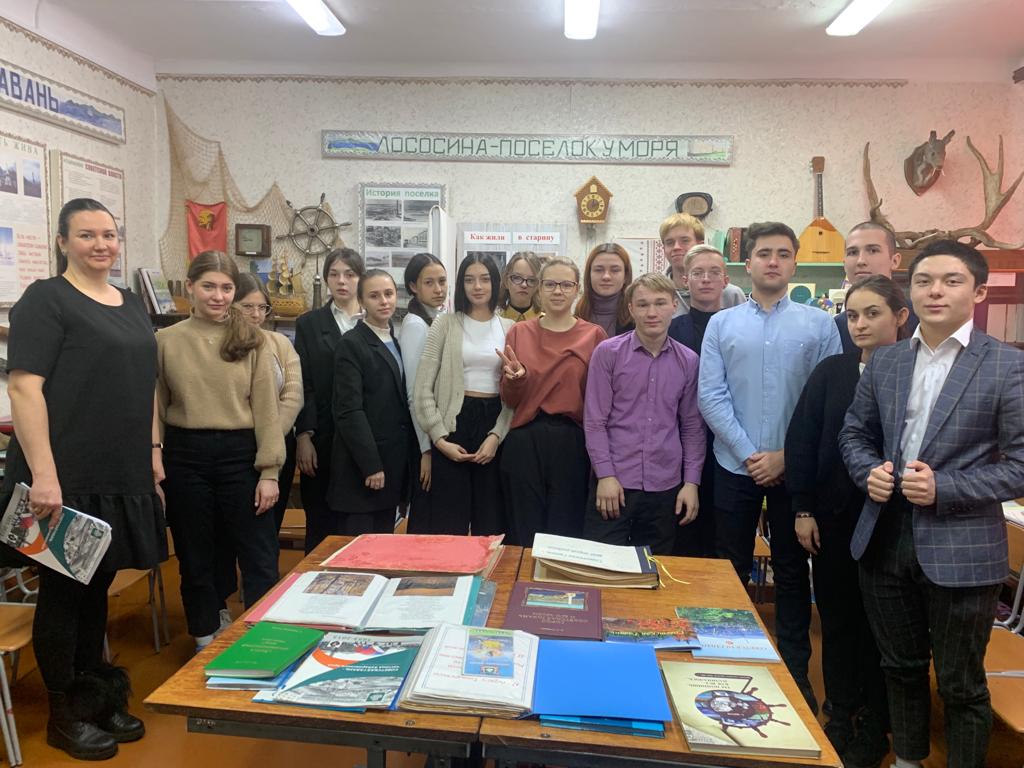 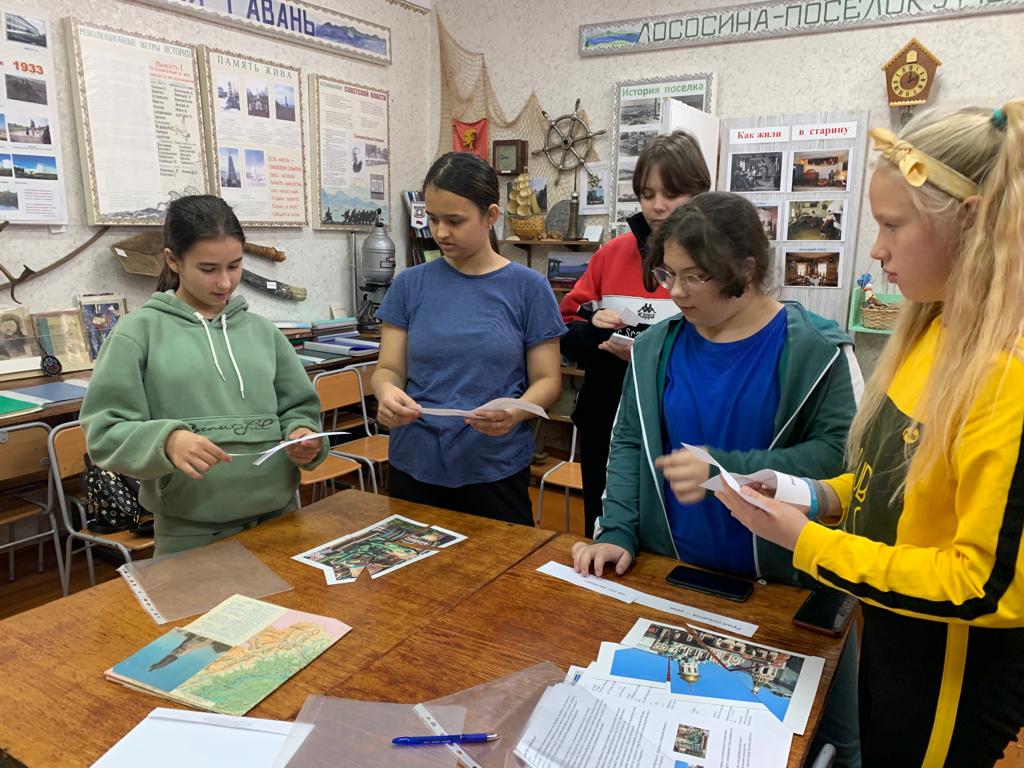 Музейные 
уроки
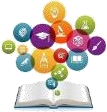 Тематические недели функциональной грамотности
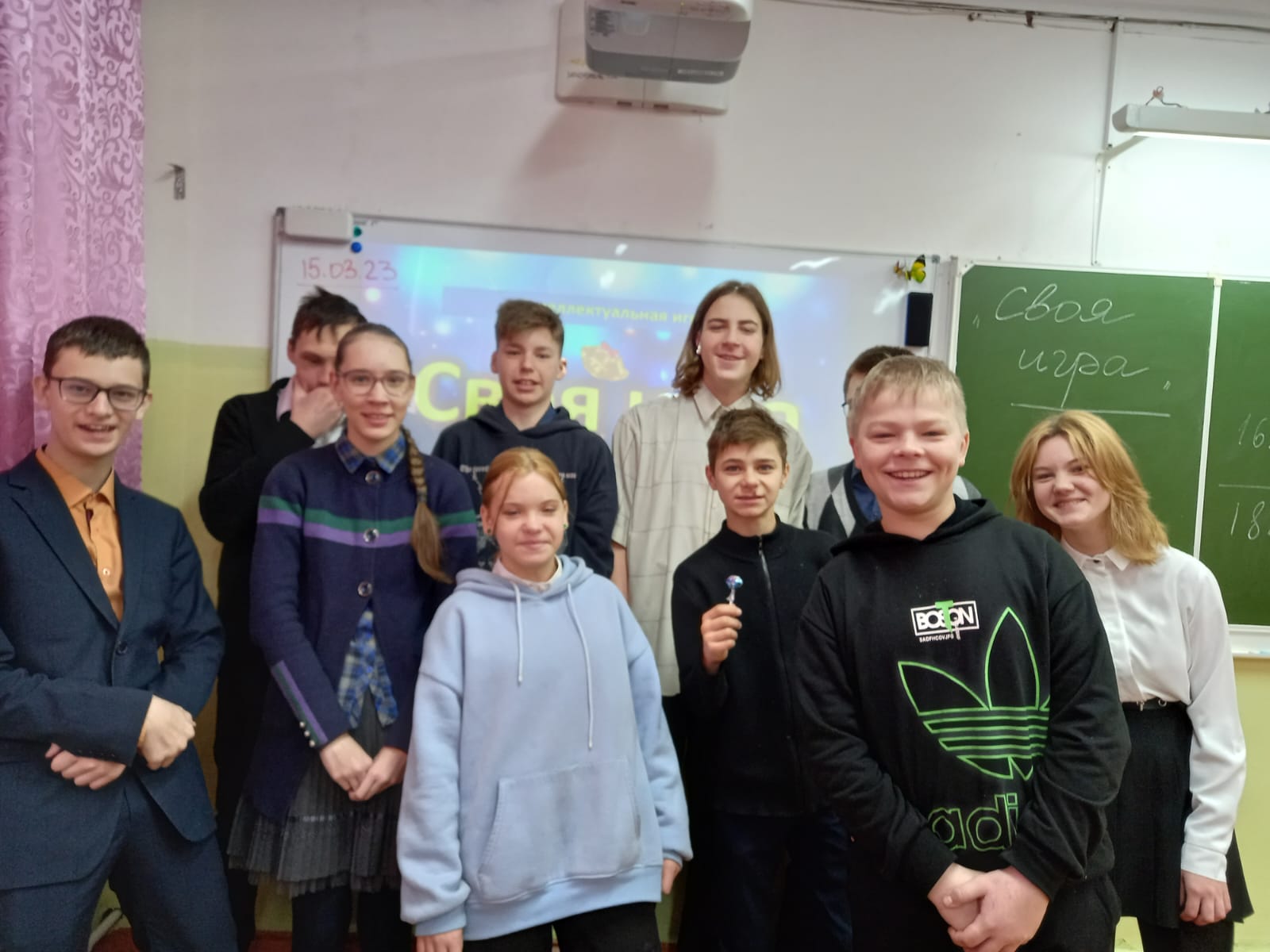 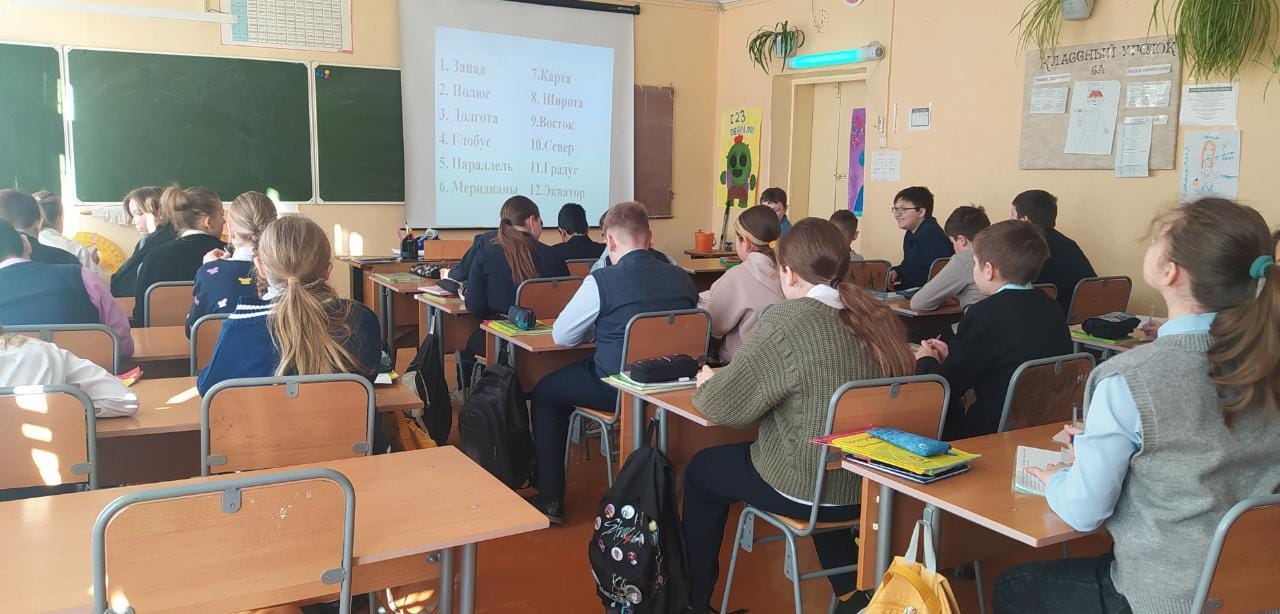 СВОЯ ИГРА
ГЕОГРАФИЧЕСКИЙ ДИКТАНТ
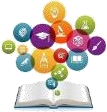 Тематические недели функциональной грамотности
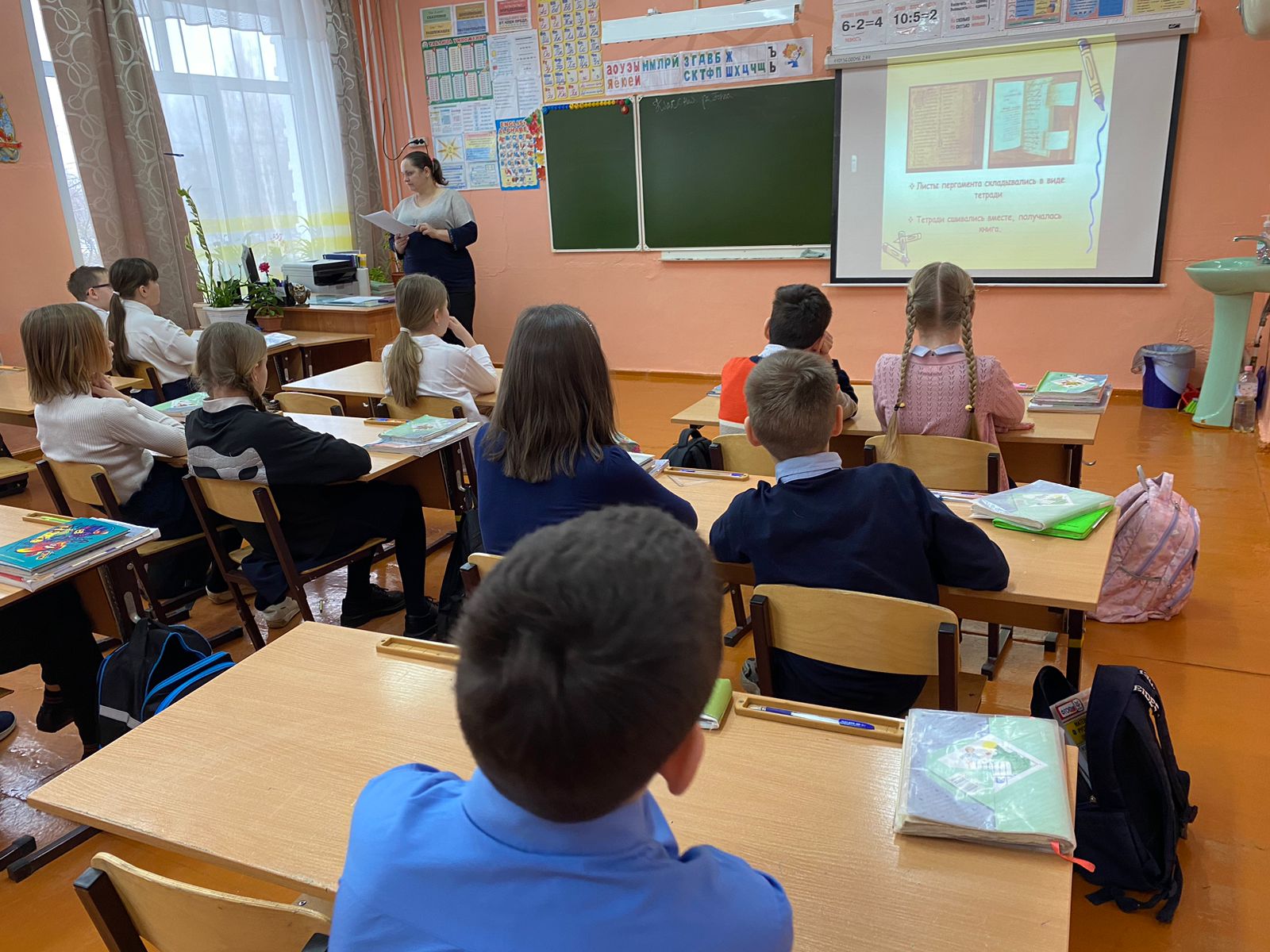 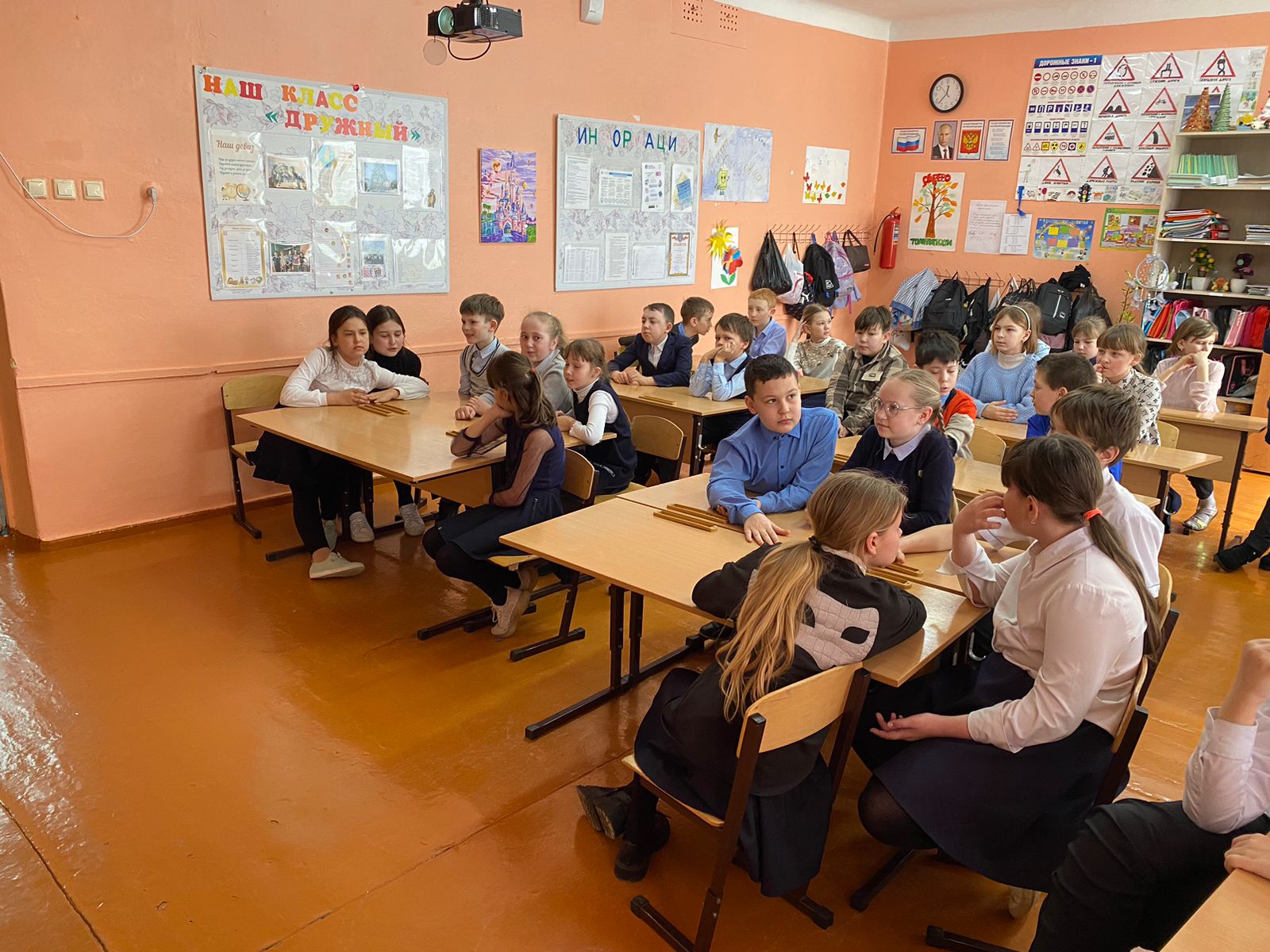 Библиотечные  уроки
Игра «По морям и океанам»
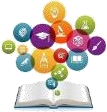 Тематические недели функциональной грамотности
УРОКИ ФИНАНСОВОЙ ГРАМОТНОСТИ
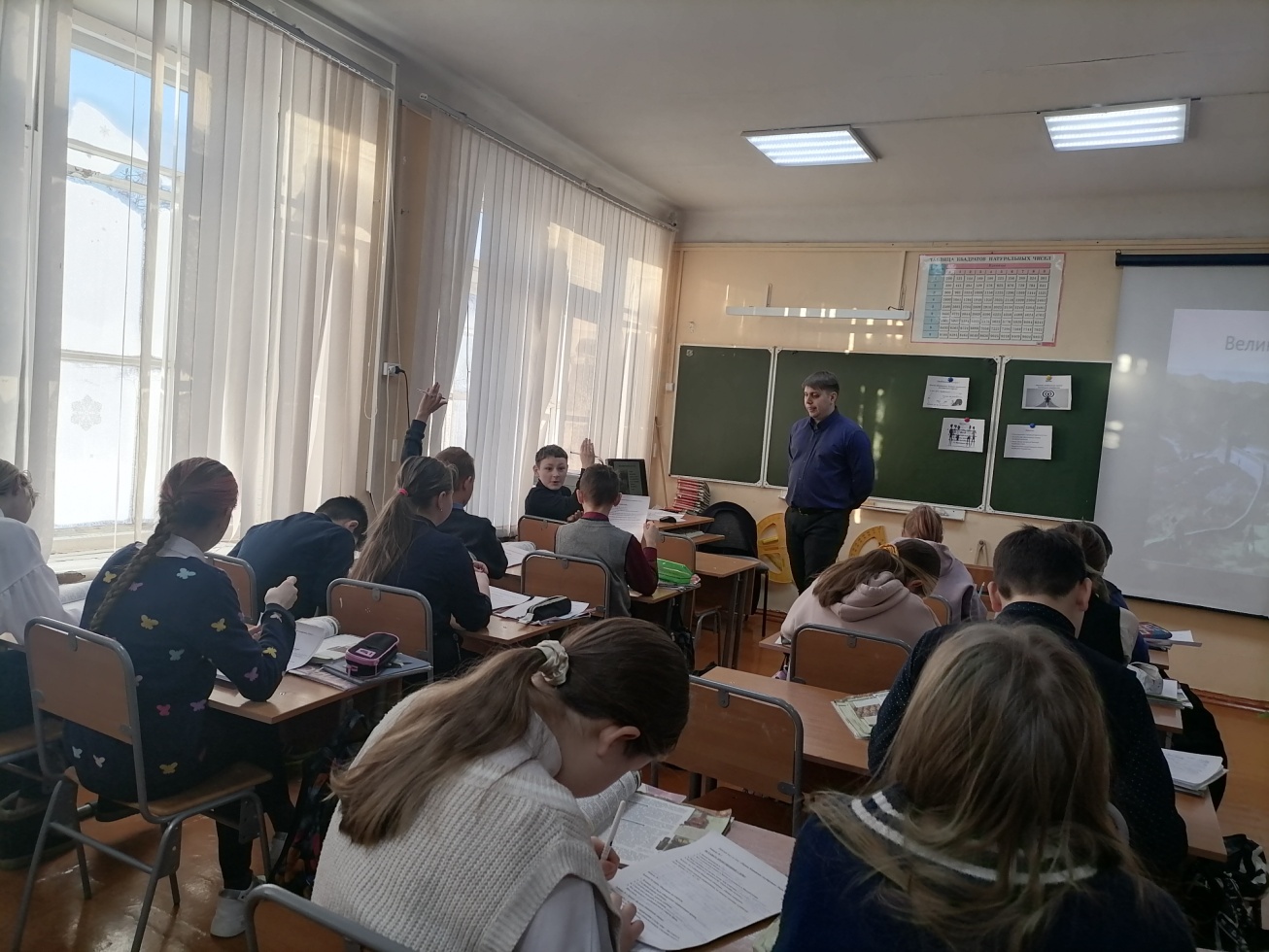 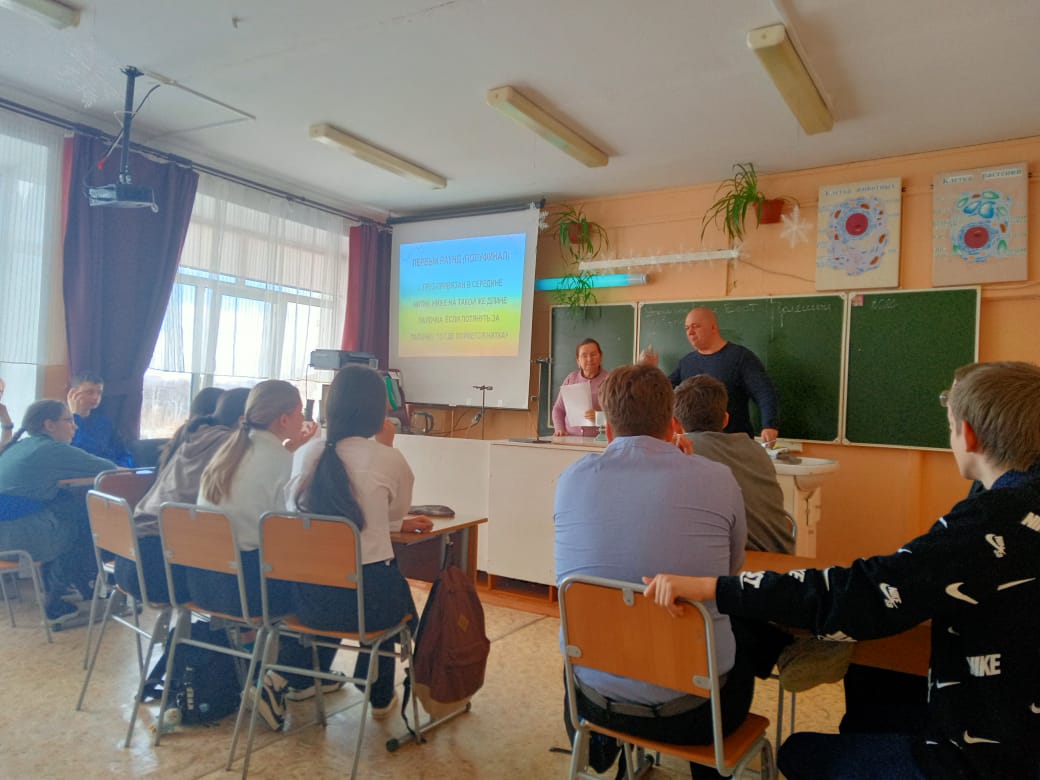 БРЕЙН-РИНГ
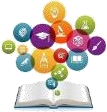 Тематические недели функциональной грамотности
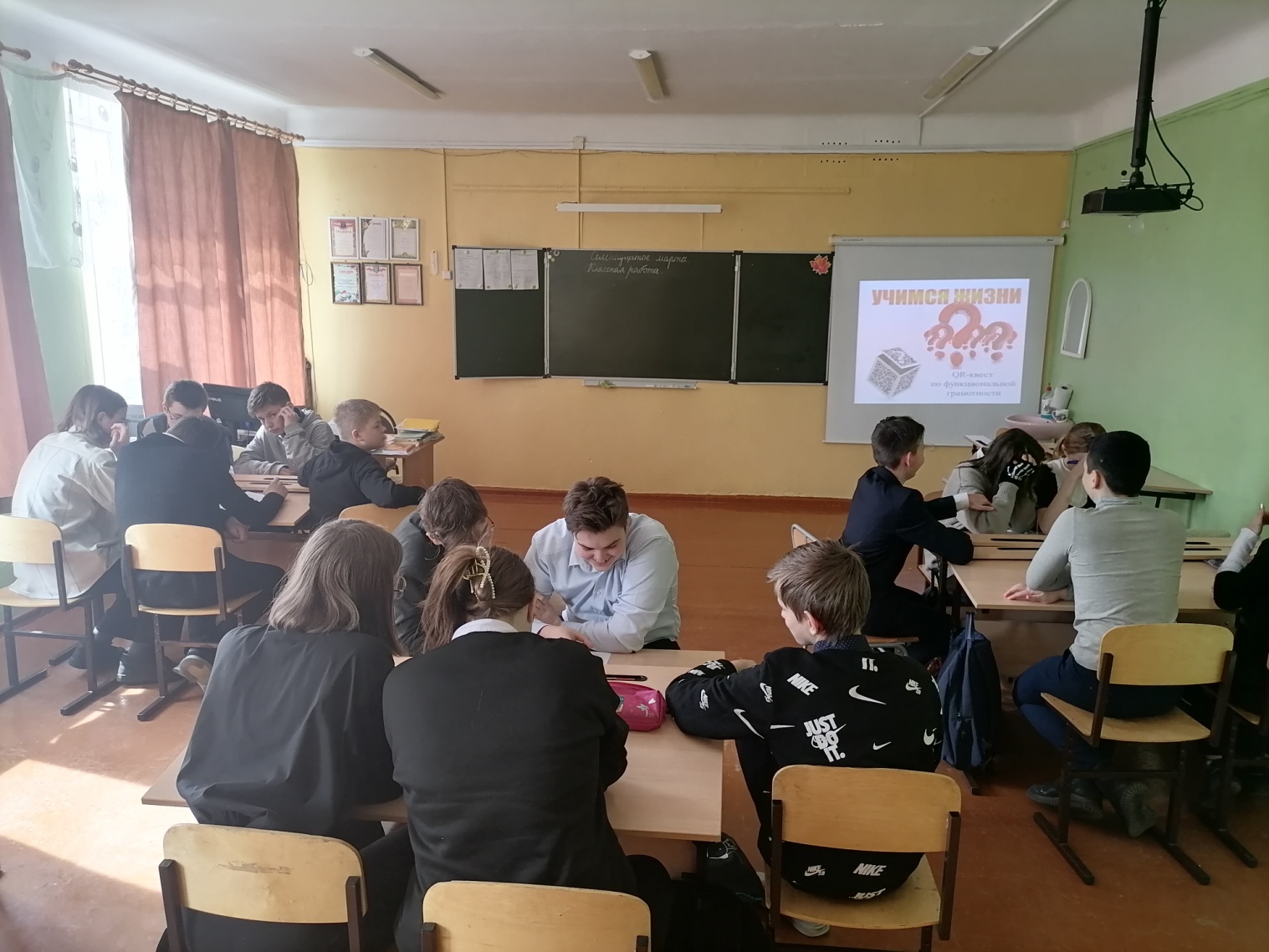 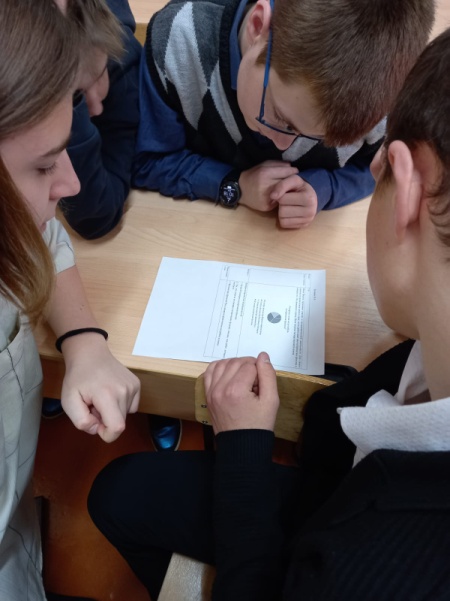 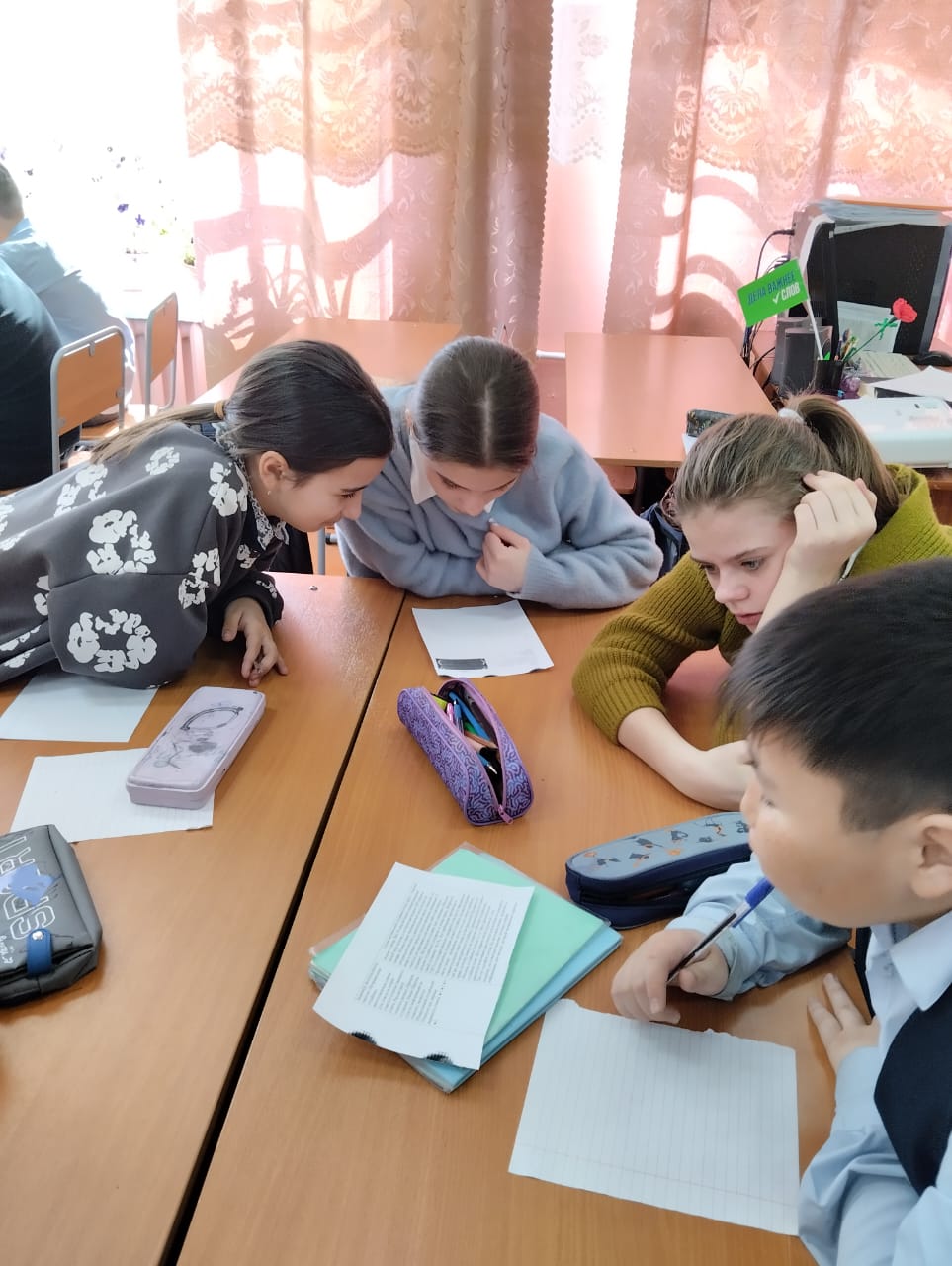 QR- КВЕСТ 
«УЧИМСЯ ЖИЗНИ»
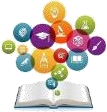 Тематические недели функциональной грамотности
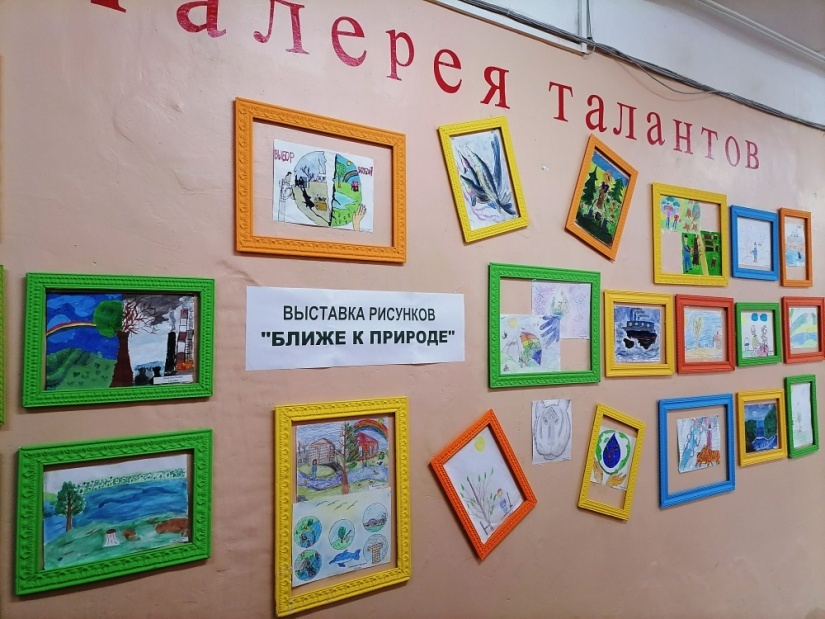 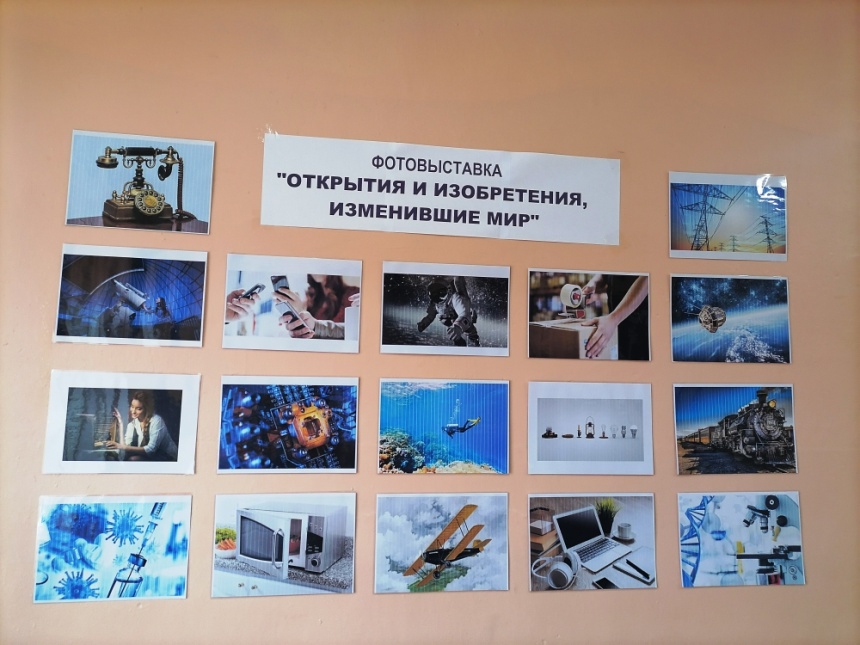 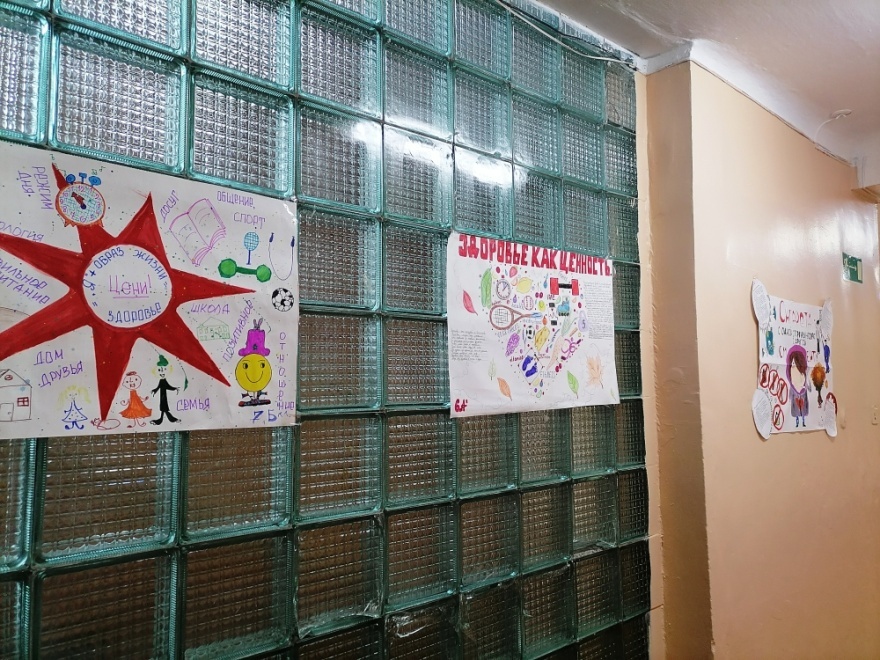 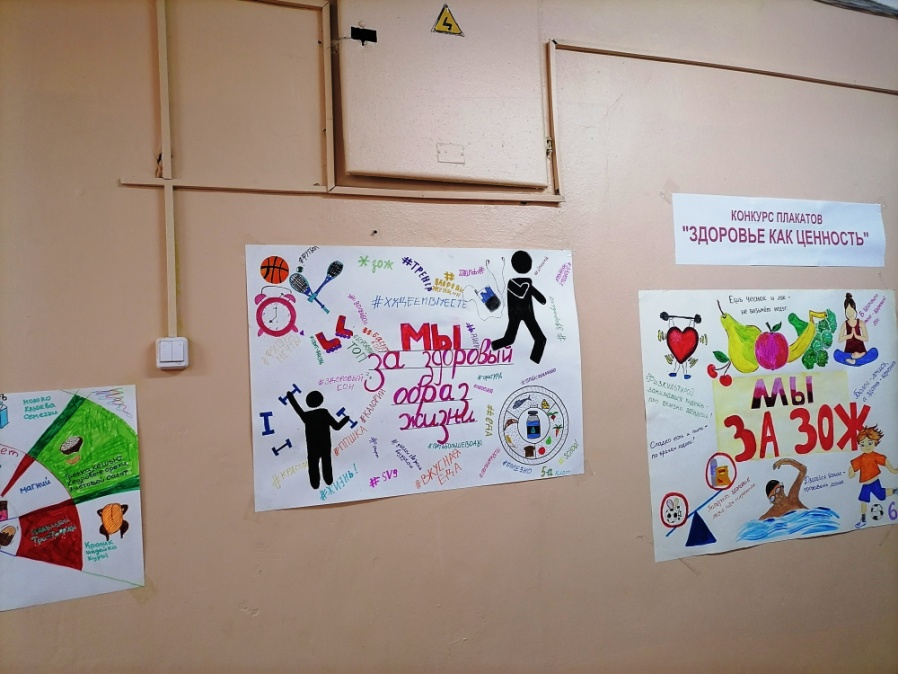 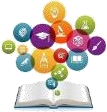 Мониторинг  уровня сформированности ФГ обучающихся 5-9 классов
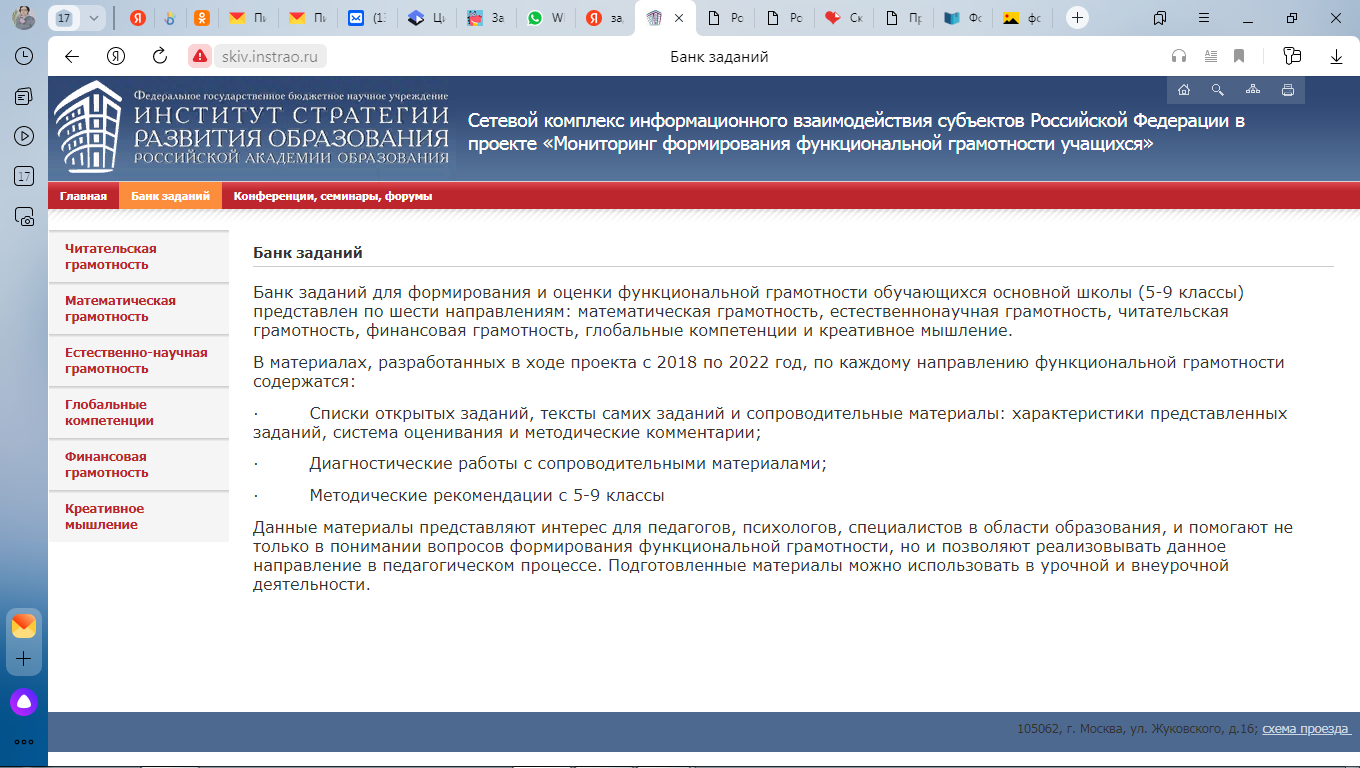 http://skiv.instrao.ru/bank-zadaniy/
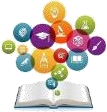 Мониторинг  уровня сформированности ФГ обучающихся 5-9 классов
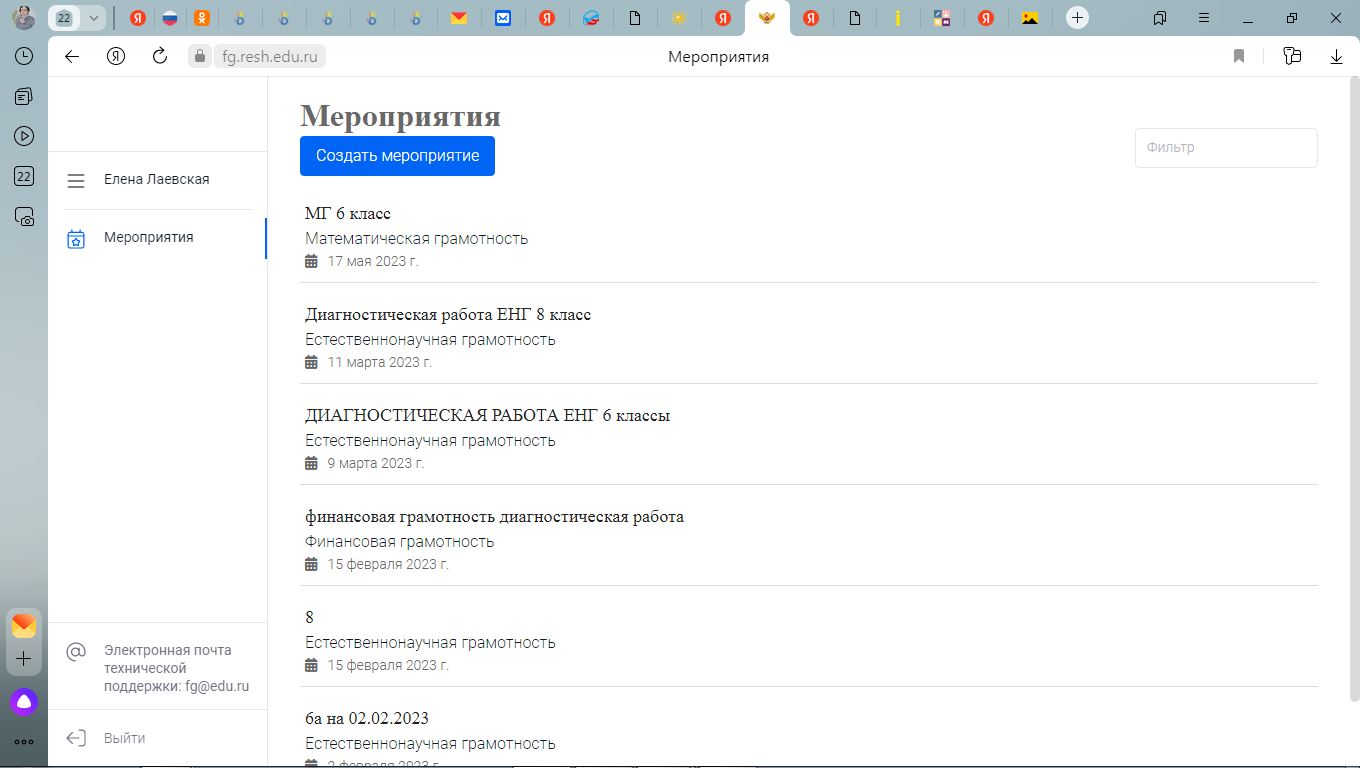 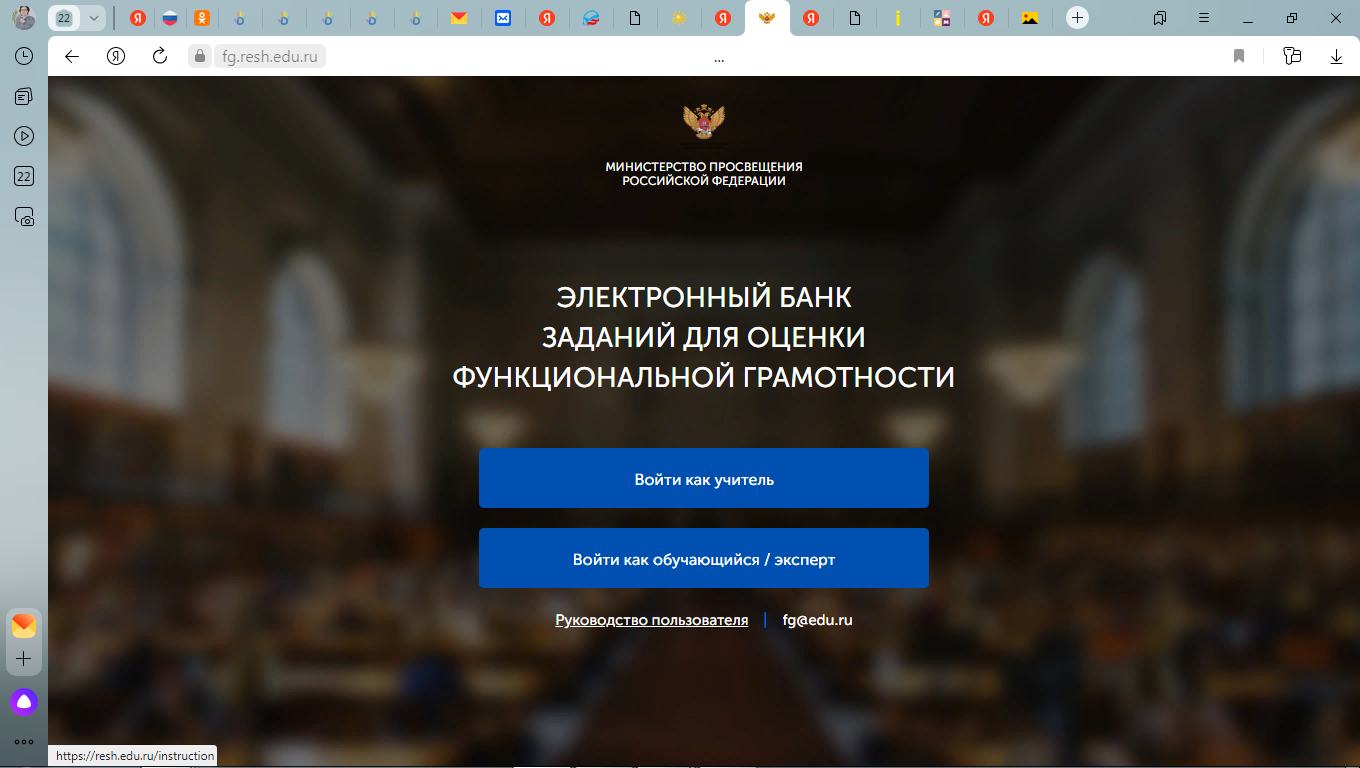 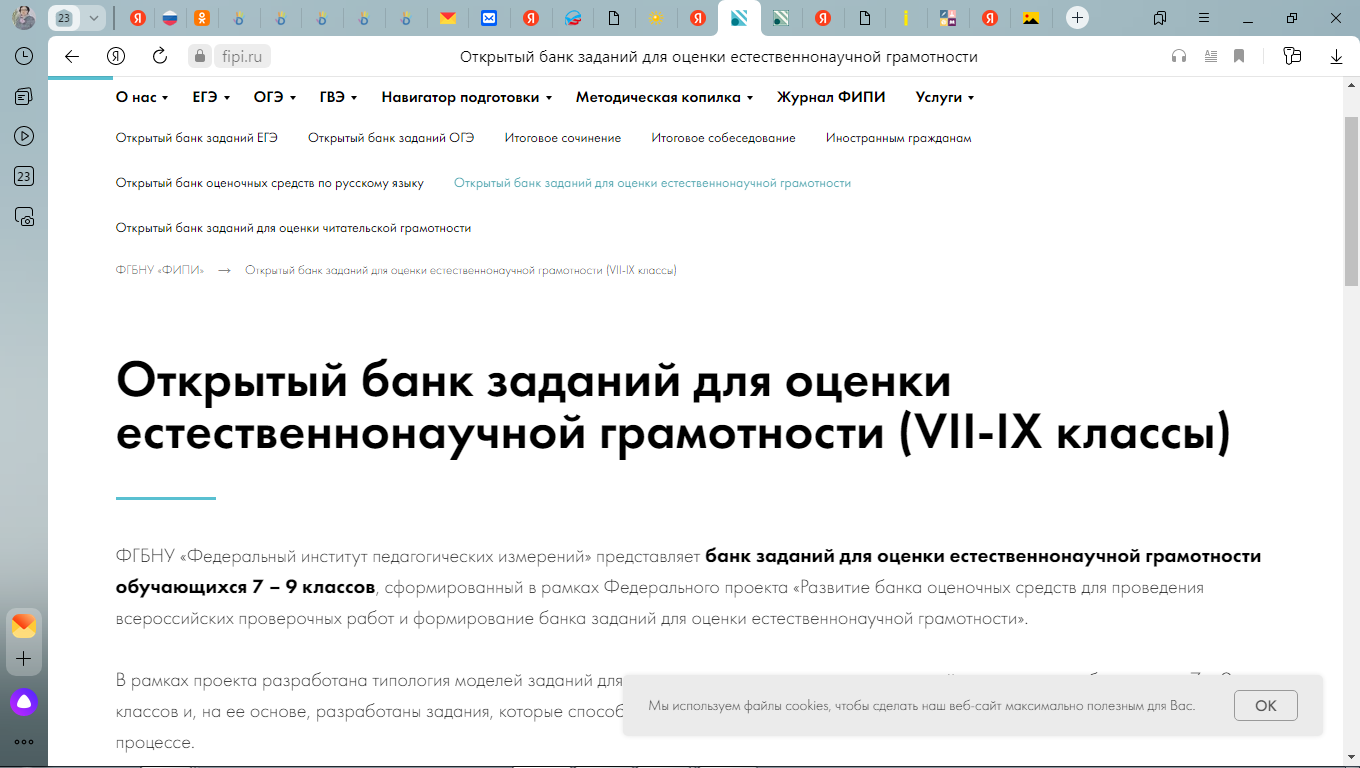 Мониторинг  уровня сформированности ФГ обучающихся 5-9 классов  (читательская грамотность)
Доля учащихся, достигших базового уровня
Мониторинг  уровня сформированности ФГ обучающихся 5-9 классов (математическая грамотность)
Доля учащихся, достигших базового уровня
Мониторинг  уровня сформированности ФГ обучающихся 5-9 классов (естественно-научная грамотность)
Доля учащихся, достигших базового уровня
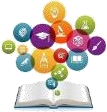 Модель формирования и развития функциональной грамотности
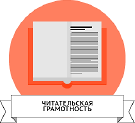 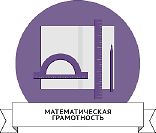 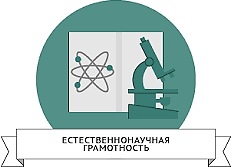 ЧИТАТЕЛЬСКАЯ  ГРАМОТНОСТЬ
МАТЕМАТИЧЕСКАЯ  ГРАМОТНОСТЬ
Функциональная грамотность — основа жизненной и  профессиональной успешности выпускников!
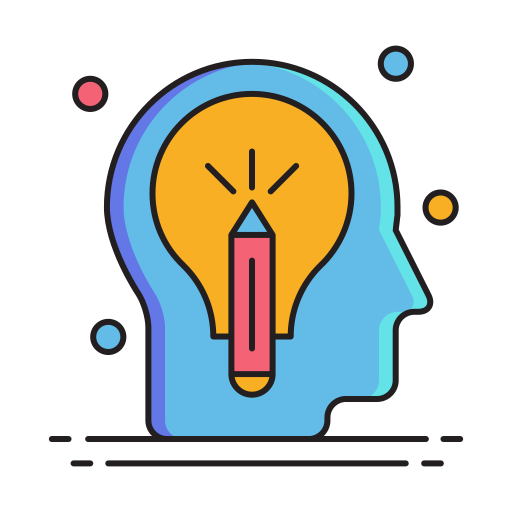 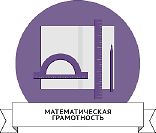 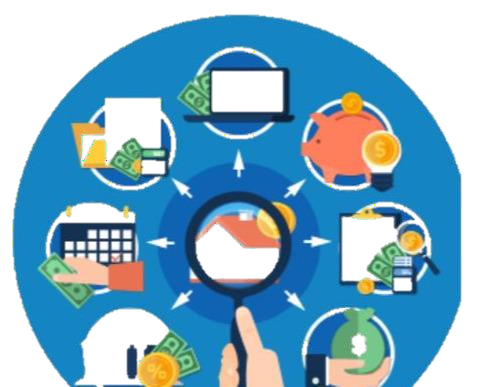 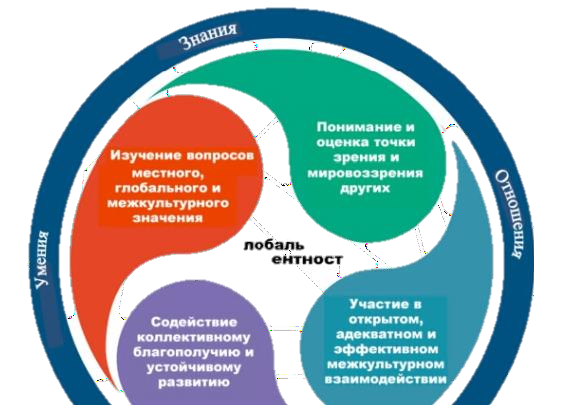 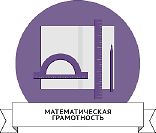 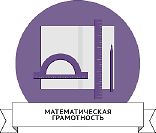 ГЛОБАЛЬНЫЕ КОМПЕТЕНЦИИ
КРЕАТИВНОЕ МЫШЛЕНИЕ
ФИНАНСОВАЯ ГРАМОТНОСТЬ